UNIVERSIDADE ABERTA DO SUS
UNIVERSIDADE FEDERAL DE PELOTAS
Especialização em Saúde da Família
Modalidade a Distância
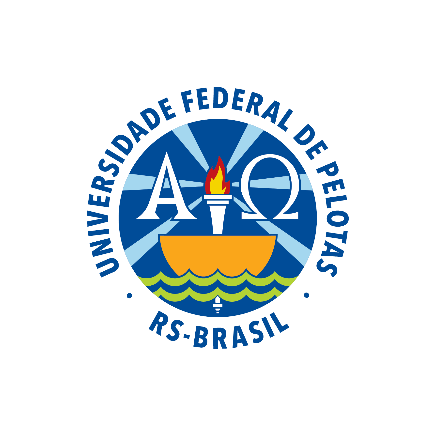 Melhoria do controle do Câncer de Mama e Colo de Útero da UBS Maria do Socorro Nunes do município José da Penha/RN.
Rafael Borrero Torres
Orientador: Suyane de Souza Lemos
Introdução   
     Segundo informações da Organização Mundial da Saúde (OMS), o câncer de mama torna-se o mais comum entre as mulheres seguidas pelo câncer de colo de útero, superado apenas pelo câncer de pele. O câncer de mama é o tumor de maior incidência no Norte do país, com o risco estimado de 24 casos novos a cada 100 mil mulheres (BRASIL, 2013).
Introdução
     Considerando estes dados estatísticos, a levada incidência e a mortalidade são nossas responsabilidades (gestores, profissionais e trabalhadores em gerais), ou seja necessitamos realizar ações de saúde que visem o controle dos cânceres de colo de útero e mama, daí a importância no mundo, no Brasil e em minha área, já que apresentamos dificuldades no controle, registro, rastreamento organizado, monitoramento, prevenção, promoção e reabilitação destas doenças.
Introdução

O Município Jose da Penha, no interior do Rio Grande do Norte, Região Nordeste do país. Situa-se na microrregião do Pau dos Ferros, localizando-se a uma distância de 421 quilómetros a oeste da capital do estado, Natal. Ocupa uma área de 117,635 km2, sua população è de 6000 habitantes. Suas principais atividades económicas são: agropecuária, extrativismo e comércio.  Em relação à infra-estrutura o município possui: uma Agência dos Correios e 45 empresas com CNPJ atuantes no comércio atacadista e varejista.
Duas UBS e duas Equipes de Saúde, Núcleo do Apoio da Saúde da Família (NASF).
Unidade Básica de Saúde Maria do Socorro Nunes e tem atendimento Rural
Introdução

Minha UBS apesar de ter condições estruturais muito adequadas. Observava-se que não contemplava um serviço satisfatório ou de qualidade em consonância aos princípios básicos da Atenção Primaria: prevenção, promoção e reabilitação, fundamentalmente. Assim, foi realizada a divisão territorial de atendimento, por equipes básicas de saúde, com o complemento deles. Os atendimentos eram por demanda espontânea, em sua totalidade, assim como poucas visitas domiciliares e atividades educativas.
Introdução
Observamos dificuldades em ter evidências por meio de dados, no  controle do câncer de colo de útero e mama, não tenha rastreamento organizado de todas as mulheres da faixa etária (25-64) anos no caso de câncer de colo de útero e de (50-69) no caso de câncer de mama, a cobertura da população com preventivo nos últimos 3 anos ficou 56% com 223 mulheres com exames em dia, sendo desconhecida a cobertura do câncer da mama, as usuárias não se fazem o exame no tempo estabelecido pelo MS.
Objetivo Geral
Aumentar o controle do Câncer de Colo de Útero e do Câncer de Mama na UBS Maria do Socorro de Jose da Penha/RN.
METODOLOGIA
Cobertura da atenção
Qualidade das consultas
Adesão ao programa
Registro dos usuários
Mapeamento
Promoção da vida saudável
Monitoramento e avaliação
Organização e gestão do serviço
Engajamento público
Qualidade da prática clínica
As ações foram planejadas para serem executadas  no período de 16 semanas.
Metodologia
As ações desenvolvidas começaram com o cadastro de todas as mulheres da faixa etária de nosso projeto assim como o acesso das usuárias a UBS para o atendimento clínico, o que aconteceu muito bem, também os rastreamentos. foram identificadas muitas usuárias  que nunca fizeram o rastreamento, ou levavam muitos anos sem fazer, acolhemos muitas usuárias que nunca  haviam feito o exame citopatológico e que nunca   haviam feito mamografia.
Metodologia
Nossa intervenção ajudou que as usuárias sentissem  a necessidade do cuidado de sua saúde. Como as ações da intervenção estão incorporadas na rotina da UBS, teremos uma adesão maior das usuárias aos programas de rastreamentos.
Tudo ficou organizado e o acolhimento as usuárias foi ótimo, assim como os atendimentos clínicos realizados por parte da equipe o qual tem sido de forma integral. 
Foram preenchidas as fichas espelho em todas as consultas e organizadas em pastas seguindo próxima data de exame, cada mês fazia uma avaliação do andamento da intervenção
Metodologia
A equipe foi capacitada sobre o protocolo que preconiza o MS, segundo o Caderno de Atenção Básica 13, DST, preenchimento da ficha espelho e planilha de coleta de dados, coleta do exame citopatológico entre outras capacitações.
As ações que foram desenvolvidas, tiveram o apoio da gestão desde o início da intervenção.
RESULTADOS
Para melhor compreensão será apresentada a seguinte sequência:
OBJETIVOS
METAS
RESULTADO PARA CADA META PREVISTA
Mudança no planejamento: 
Ações executadas pelo  período de 12 semanas.
Objetivo 1: Ampliar a cobertura de detecção precoce do câncer de colo de útero e do câncer de mama.
Objetivo 1:
Meta 1.1:: Ampliar a cobertura de detecção precoce do câncer de colo de útero das mulheres na faixa etária entre 25 e 64 anos de idade para 90%

Acrescentar Respectivo gráfico
A cobertura para câncer de colo de útero no primeiro mês foi de 73 usuárias que corresponde a 15,1% o comportamento desse indicador no primeiro mês foi baixo, porque na primeira semana começou a divulgação do projeto e o trabalho da equipe para garantir que as usuárias acessassem a UBS e pelo recesso do carnaval, no segundo mês avaliamos 212 usuárias delas uma maior de 64 anos, ampliando a cobertura para 44,0%, todas com estudos citopatológico em dia, no terceiro mês foram avaliadas 411 usuárias com exame citopatológico em dia ampliando a cobertura para 85,3%. Os indicadores de coberturas ficaram abaixo das metas traçadas no início da intervenção que era de 90%.
Figura 1:Gráfico representativo da proporção de mulheres entre 25 e 64 anos com exame em dia para detecção precoce de câncer de colo de útero na UBS Maria do Socorro Nunes/RN 
Fonte: Planilha de Coleta de Dados, UFPel.
Meta 1.2: Ampliar a cobertura de detecção precoce do câncer de mama das mulheres na faixa etária entre 50 e 69 anos de idade para 80%.
Resultado: A cobertura para câncer de mama no primeiro mês de 19 usuárias  (12,3%),  sendo o comportamento desse indicador no primeiro mês foi baixo, porque começou a divulgação do projeto e o cadastro das usuárias dessa faixa etária 50-69 anos e  pelas férias do carnaval, já o segundo mês avaliamos 47 usuárias, sendo que acumulamos um total nos dois meses de intervenção de 66 usuárias atendidas, elevando-se o indicador de cobertura a 42,9%, no terceiro mês acolhemos 84 usuárias acumulando um total de 150 usuárias( 97,4%), com mamografia em dia.
Figura2:Gráfico representativo da proporção de mulheres entre 50 e 69 anos com exame em dia para detecção de câncer de mama da UBS Maria do Socorro Nunes/RN
Objetivo 2: Melhorar a qualidade do atendimento das mulheres que realizam detecção precoce de câncer de colo de útero e de mama na unidade de saúde.
Meta 2.1: Obter 100% de coleta de amostras satisfatórias do exame citopatológico de colo de útero.
Resultado: Neste indicador atingimos a meta de 100%, antes da intervenção apenas tinha 50% das amostras satisfatória. Os retornos dos exames duravam ao redor de sete a dez dias. A equipe ficou satisfeita com a análise desse indicador o que se fazia mensalmente, em todas as atividades educativas realizadas se falou ao respeito, para incentivar as usuárias a fazer o exame na UBS.
Objetivo 3: Melhorar a adesão das mulheres à realização de exame citopatológico de colo de útero e mamografia.
Meta 3.1: Identificar 100% das mulheres com exame citopatológico alterado sem acompanhamento pela unidade de saúde.
Resultado: Analisando o indicador 3, foi de sete usuárias resultando 100% , já que identificamos no primeiro mês duas usuárias com citopatológico alterado, no segundo mês duas usuárias e no terceiro mês três usuárias. Todas estavam sendo acompanhadas em consulta do ginecologista pelo SUS e também particular de forma adequada, a cada seis meses, a alteração que apresentaram foi infecção pelo vírus HPV.
Objetivo 3: Melhorar a adesão das mulheres à realização de exame citopatológico de colo de útero e mamografia.
Meta 3.2: Identificar 100% das mulheres com mamografia alterada sem acompanhamento pela unidade de saúde.
Resultado: Esse indicador ficou 0,0% porque não tivemos casos de usuárias com mamografia alterada, as equipes não identificaram até este momento usuárias com mamografias alteradas.
Objetivo 3: Melhorar a adesão das mulheres à realização de exame citopatológico de colo de útero e mamografia.
Meta 3.3: Realizar busca ativa em 100% de mulheres com exame citopatológico alterado sem acompanhamento pela unidade de saúde.
Resultado: Esse indicador ficou com sete usuárias que não retornaram para resultados de exame citopatológico todas com busca ativa (100%). Antes não existia controle de qualidade neste registro. Todas as usuárias que ficaram com resultados alterados, foi feita busca ativa, pelos ACS e também pelo médico e enfermeira da equipe as que foram encaminhadas para tratamento adequado.
Objetivo 3: Melhorar a adesão das mulheres à realização de exame citopatológico de colo de útero e mamografia.
Meta 3.4: Realizar busca ativa em 100% de mulheres com mamografia alterada sem acompanhamento pela unidade de saúde.
Resultado: O indicador ficou com 0.0% já que não tivemos casos de mamografias com resultados alterados e todas retornaram para resultados de mamografia pelo que não realizamos busca ativa.
Objetivo 4: Melhorar o registro das informações.
Meta 4.1: Manter registro da coleta de exame citopatológico de colo de útero em registro específico em 100% das mulheres cadastradas.
Resultado: Foram registradas as 411 usuárias resultando em 100% para todos os meses, sendo a meta alcançada. Nos meses da intervenção esse indicador desde o começo ficou ótimo tendo o registro específico atualizado e com a qualidade necessária, pautando com as usuárias a importância desses registros para um melhor acompanhamento da equipe, e para o uso delas quando precisarem.
Objetivo 4: Melhorar o registro das informações.
Meta 4.2: Manter registro da realização da mamografia em registro específico em 100% das mulheres cadastradas.
Resultado: Atingimos o número de 150 usuárias resultando 100%, comportando-se igual que o caso do exame citopatológico, já que desde o começo todos os casos foram anotados em seus registros específicos, o que permitiu ao final ter esse resultado
Objetivo 5: Mapear as mulheres de risco para câncer de colo de útero e de mama.
Meta 5.1: Pesquisar sinais de alerta para câncer de colo de útero em 100% das mulheres entre 25 e 64 anos (Dor e sangramento após relação sexual e/ou corrimento vaginal excessivo).
Resultado: Atingimos  as 411 usuárias  (100%), em todos os atendimentos foram pesquisados  os sinais de alerta para câncer de colo de útero, dor e sangramento após relação sexual e/ou corrimento vaginal excessivo ao 100% das usuárias atendidas, foram identificadas as usuárias de maior risco, as quais são acompanhadas pela equipe de forma prioritária.
Objetivo 5: Mapear as mulheres de risco para câncer de colo de útero e de mama.
Resultado: Foram identificados todos os fatores de risco das 150 usuárias para 100% das usuárias atendidas pela equipe, trabalhando com os fatores de risco de possível modificação como tabagismo, alcoolismo, dieta inadequadas, obesidade, modificando os estilos de vida a equipe não tivemos dificuldade para atingir essa meta e interagir com as usuárias para que elas foram decisórias na mudança necessária para modificar esses fatores de riscos identificados.
Meta 5.2: Realizar avaliação de risco para câncer de mama em 100% das mulheres entre 50 e 69 anos.
Objetivo 6: Promover a saúde das mulheres que realizam detecção precoce de câncer de colo de útero e de mama na unidade de saúde.
Resultado: O total das 411 mulheres (100%) cadastradas para detecção de câncer de colo de útero e as 150 usuárias para detecção precoce de câncer de mama foram acolhidas na UBS e receberam a orientação individualizada e escuta direcionada esclarecendo as dúvidas existentes.
Meta 6.1: Orientar 100% das mulheres cadastradas sobre doenças sexualmente transmissíveis (DST) e fatores de risco para câncer de colo de útero.
Objetivo 6: Promover a saúde das mulheres que realizam detecção precoce de câncer de colo de útero e de mama na unidade de saúde.
Resultado: Todas as usuárias (150) ou seja 100%, foram orientadas sobre esses temas, a equipe realizou todas as ações previstas no cronograma, em cada atendimento se incentivou as usuárias a não adesão ao uso de tabaco, álcool e drogas, a prática de atividade física regular, os hábitos alimentares saudáveis.
Meta 6.2: Orientar 100% das mulheres cadastradas sobre doenças sexualmente transmissíveis (DST) e fatores de risco para câncer de mama.
Discussão
A intervenção na UBS Maria do Socorro Nunes proporcionou a melhoria prática e teórica ao programa de câncer de colo de útero e mama assim como sua atualização, incrementando a cobertura das usuárias com citopatológico e mamografias em dia; foram organizados os serviços para o acolhimento das usuárias, garantindo um atendimento de qualidade. 
Identificarem-se os fatores de risco de cada usuária avaliada com novos cadastramentos, utilização da Ficha Espelho com maior qualidade, que permite um controle adequado.
Discussão
Importância da intervenção para as equipes e o serviço
A intervenção exigiu que as equipes fossem capacitadas sobre o protocolo que preconiza o MS, segundo o Caderno de Atenção Básica 13, relativas ao controle do câncer de colo de útero e mama, rastreamento, fatores de risco, diagnóstico e tratamento, o que ajudou a um entendimento do programa que era manejado de forma diferente, integrando-se toda a equipe, médica, enfermeira, auxiliar de enfermeira e ACS, onde cada profissional desempenhou suas atribuições, estabelecendo vínculos de compromisso e corresponsabilidade entre os profissionais e a comunidade.
Discussão
Antes da intervenção a atividade de atenção ao programa de câncer de colo de útero e mama era concentrada na enfermeira, na hora de fazer os rastreamentos de CP se fazia também o exame clínico das mamas e se pesquisava os fatores de riscos das usuárias, agora com a intervenção do médico que tomou parte ativa neste programa,  seguem do as atribuições dos profissionais, organizou-se e viabilizou-se o atendimento a um maior número de usuárias do programa e da população geral.
Discussão
Os atendimentos clínicos realizados por parte das equipes tem sido de forma integral, havendo convencido todas as usuárias atendidas a fazer seus exames de rastreamento, de forma organizada e com os instrumentais e materiais adequados, as usuárias ficaram satisfeitas.
Com a melhoria dos registros fichas espelho e prontuário ficou um controle adequado da próxima data de exame CP e mamográfico, evitando repetições desnecessária e gastos de recursos e materiais e com a identificação de risco de essas usuárias logrou-se agendar consultas para NASF (nutricionista, consulta para cessação do tabagismo, Psicólogos, terapêutico físico, etc.
Discussão
Importância da intervenção para a comunidade.
A intervenção teve impacto na comunidade, pois com as atividades educativas realizadas conheceram os riscos da não detecção precoce do câncer de útero e mama para a toma de conduta adequada e dos benefícios que o preventivo e mamografia pode trazer à mulher,a data que corresponde e a periodicidade que preconiza o programa, tais como tratamento de infecções e detecção de lesões pré-cancerígenas.
Mobilizamos as comunidade através de palestras voltadas para o tema e que resultaram em agendamento de consultas, também foram realizadas ações de saúde para a população através das visitas domiciliares pelos ACS e demais profissionais da equipe.
Discussão
Ao incentivar a participação da comunidade no desenvolvimento das ações implementadas, criamos um canal de diálogo entre os profissionais da UBS e a comunidade, facilitando a percepção dos benefícios e redução da barreira, aumentando a adesão das usuárias. 
O que faria diferente caso fosse realizar a intervenção neste momento
 A intervenção causou impacto positivo, contudo  algumas questões  poderiam mudar para aperfeiçoar o atendimento das usuárias do programa como melhorar o acesso algumas comunidade que durante o período das chuvas è difícil seu atendimento, também ter pessoal treinado para substituição quando precisar, por qualquer problema que apresente um trabalhador.
Discussão
A intervenção está sendo implementada na rotina do serviço, fazendo o trabalho com a mesma qualidade que nos meses da intervenção, acolhimento e atendimento clínico integral a todas as usuárias da faixa etária que acessam a UBS, o preenchimento da ficha espelho das usuárias atendidas, o exame CP e a planilha de solicitude de mamografia com qualidade só precisa melhorar o tempo de entrega dos resultados dos exames CP e a quantidade de mamografia a fazer por mês já foi discutida com a gestão.
Discussão
Pretendemos continuar avançando na captação e recrutamento das usuárias que nunca fizeram o exame CP e a mamografia para que acessem a UBS para ampliar a cobertura de CP e mamografias em dia, bem como continuar com o trabalho articulado das equipes para organizar outros programas como o de Hiperdia, Pré-natal e as consultas de Puericultura.
Reflexão crítica sobre o processo pessoal de aprendizagem
O curso chegou ate superar as minhas expectativas iniciais, considero as orientações recebidas desde o começo, as orientações recebidas pelo nossos professores e orientadores, assim como a documentação fornecida pelo curso, os protocolos, os casos interativos, TQC realizados constituíram e constituem uma importante ferramenta no desenvolvimento de nosso trabalho na UBS.
Sinto prazer imenso em compartilhar meus conhecimentos e minhas experiências na saúde da família com os colegas de trabalho assim como aprender com eles, com um único objetivo de qualificar a assistência.
Reflexão crítica sobre o processo pessoal de aprendizagem
 No curso os orientadores e professores ficaram comprometidos com o processo de aprendizagem. O curso disponibilizou a guia para elaborar o TCC, o que resultou eficaz para identificar nossas dificuldades, buscar as soluções e avaliar as conquistas realizadas, tendo em conta debilidades e fortaleças para lograr o sucesso de nossa intervenção, e ser incorporada na rotina de trabalho da UBS.